Актуальные проблемы преемственности в образовании. Английский язык – ЗА и ПРОТИВ
Старший воспитатель, педагог по английскому языку МАДОУ д/с № 59 Денисюк Светлана Владимировна
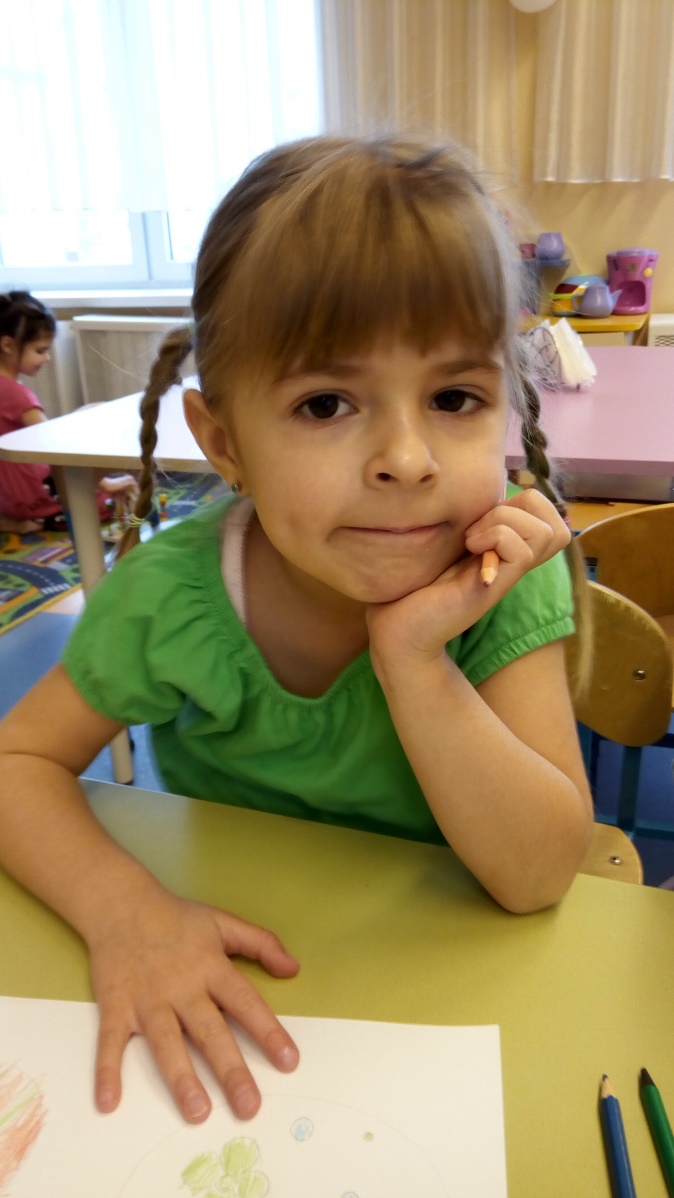 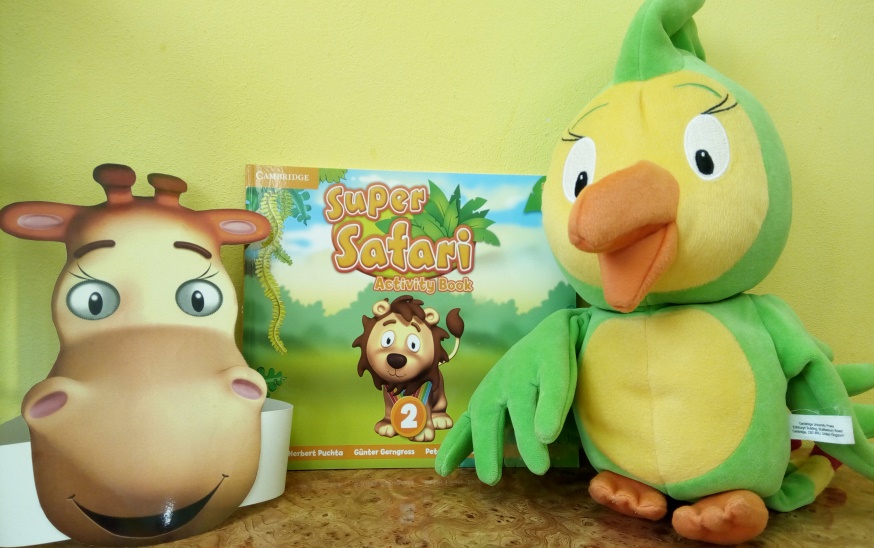 И воспитание, и образование неразделимы. Нельзя воспитывать, не передавая знания, всякое же знание действует воспитательно.   Л. Н. Толстой
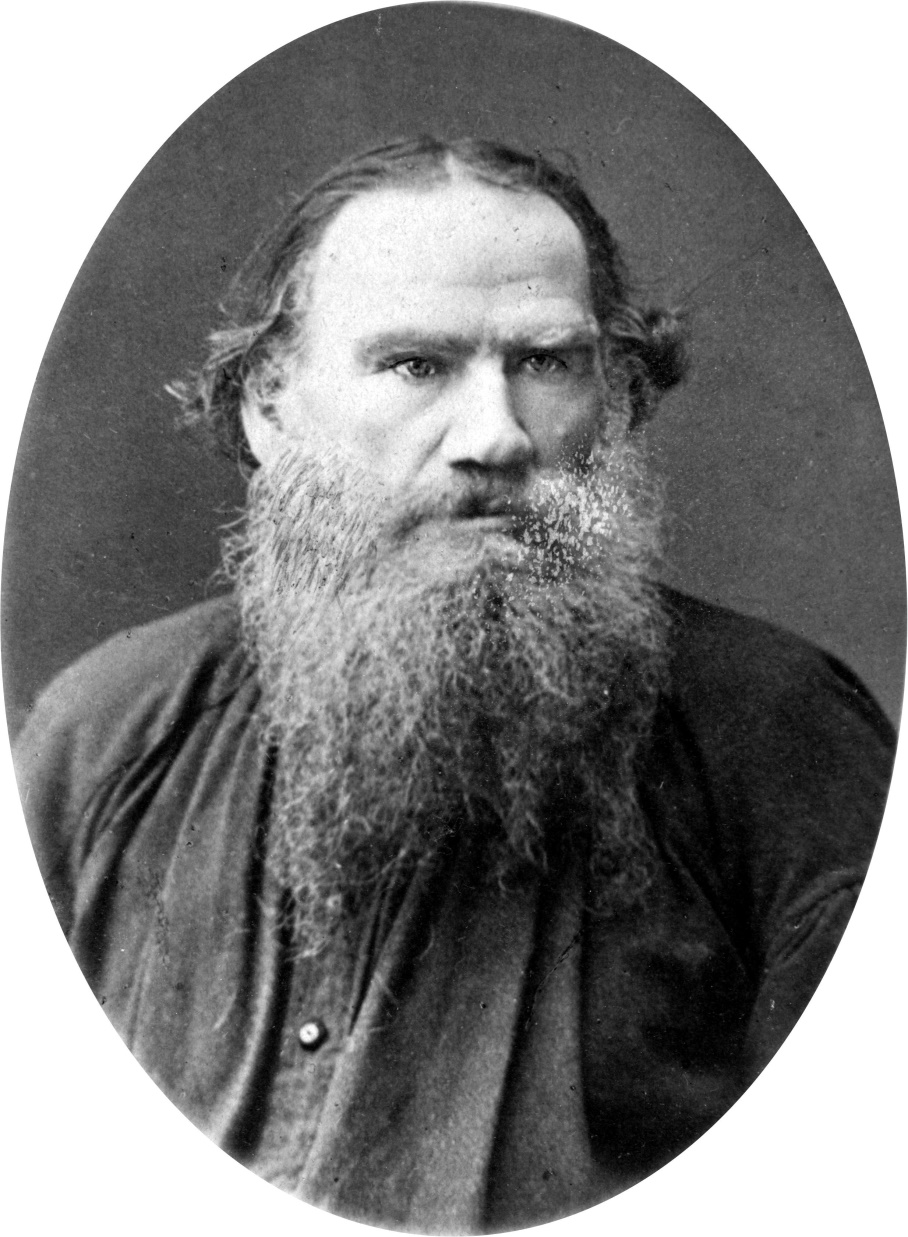 Модернизация системы российского образования актуализировала проблемы, связанные с её гуманизацией, одним из условий которой является пункт 1.6 в общем положении Федерального закона «Об образовании в Российской федерации», вступившего в силу с 1 января 2014 года.
Современный образовательный стандарт направлен на решение одной из следующих задач: обеспечение преемственности целей, задач и содержания образования, реализуемых в рамках образовательных программ различных уровней – преемственность основных образовательных программ дошкольного и начального общего образования.
Дошкольное воспитание – первое звено единой системы народного образования.
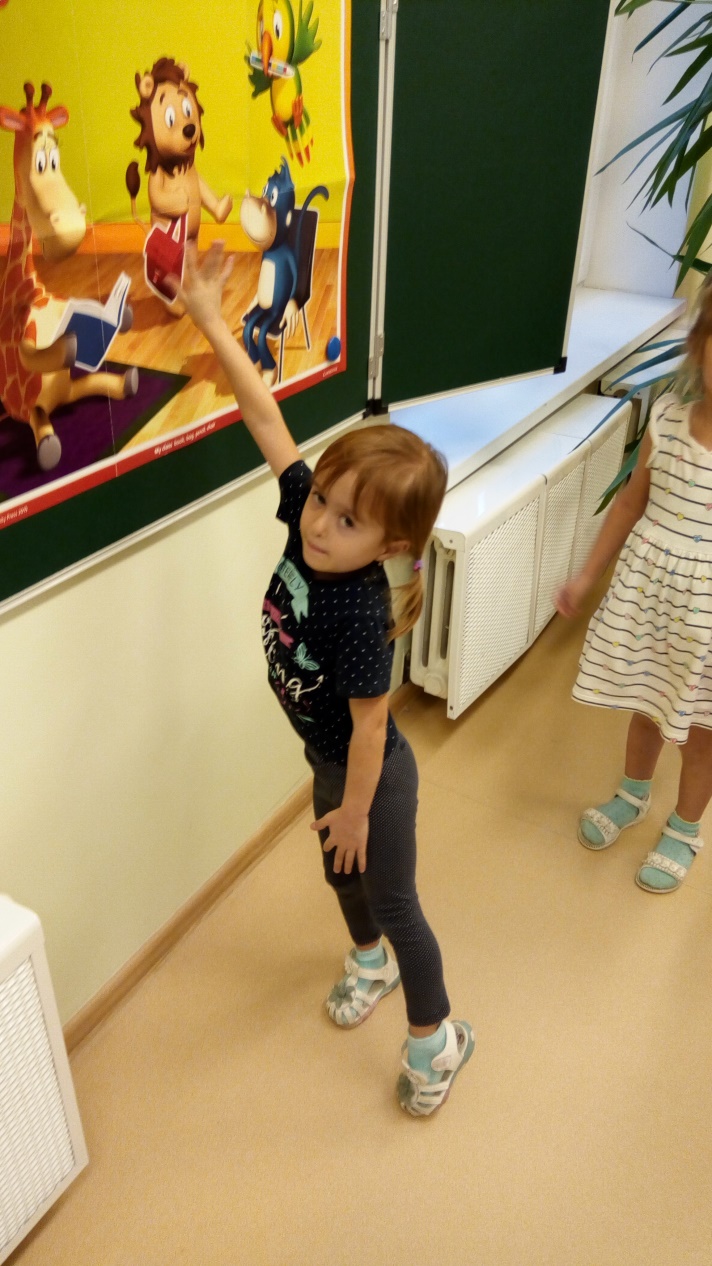 Поступление выпускников дошкольной образовательной организации в начальную школу происходит в процессе приспособления детей к новым условиям. Однако практика преемственности между семьей, дошкольной организацией и школой еще не достигла уровня, когда ребенок незаметно для себя, педагогов и родителей переходит из развивающей среды детского сада за школьную парту.
Младший дошкольный возраст – игровая мотивация
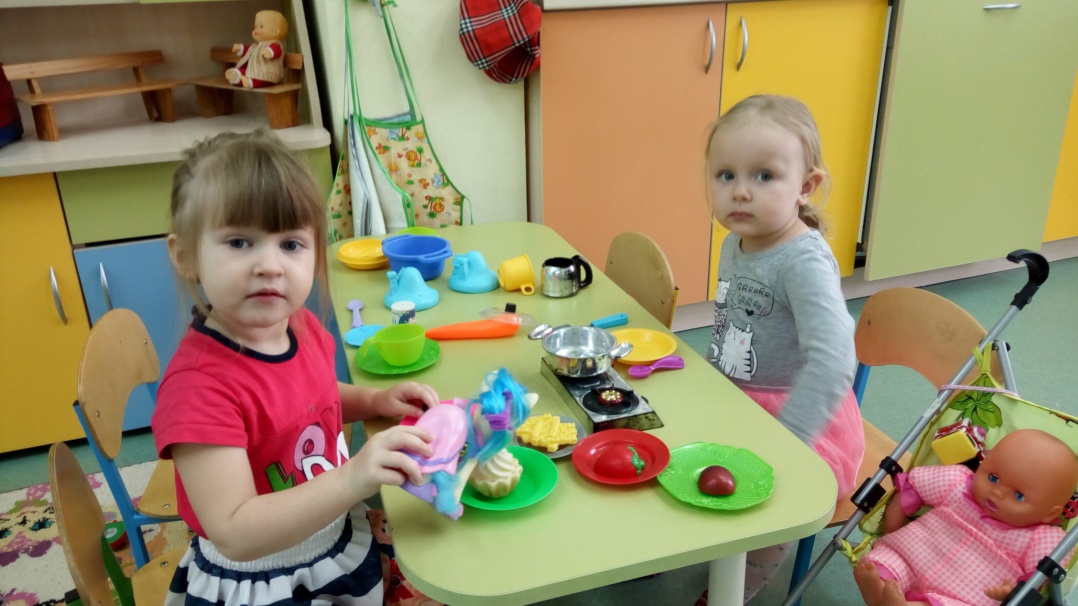 Старший дошкольный возраст – учебная мотивация
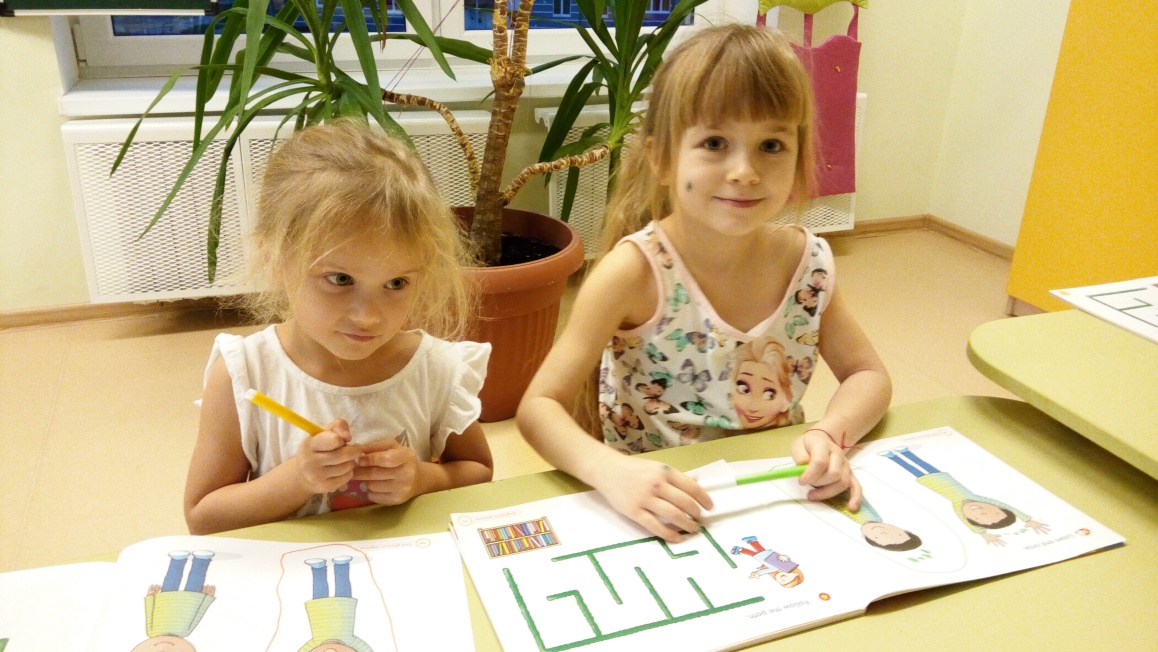 Самым важным в дошкольном детстве является сохранение и укрепление здоровья детей, этому способствует смена видов детской деятельности в процессе НОД.
ОО «Познавательное развитие»
 Ребенок и окружающий мир
Младшая, средняя группа
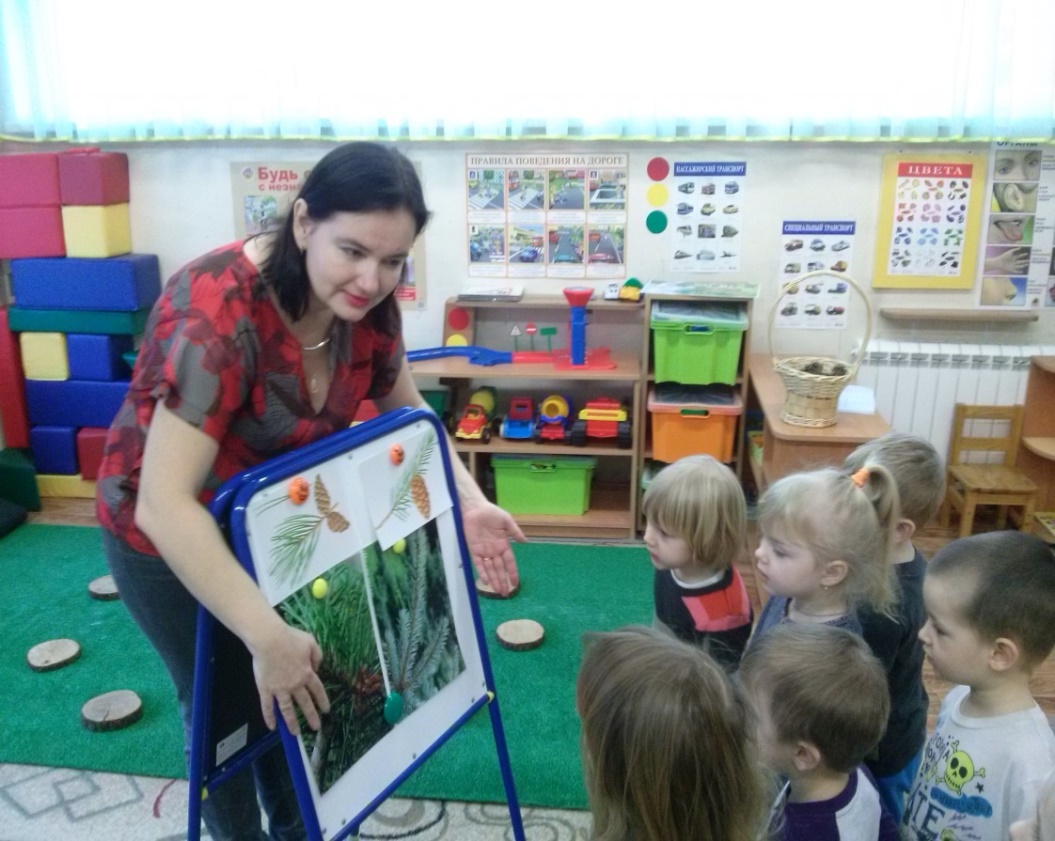 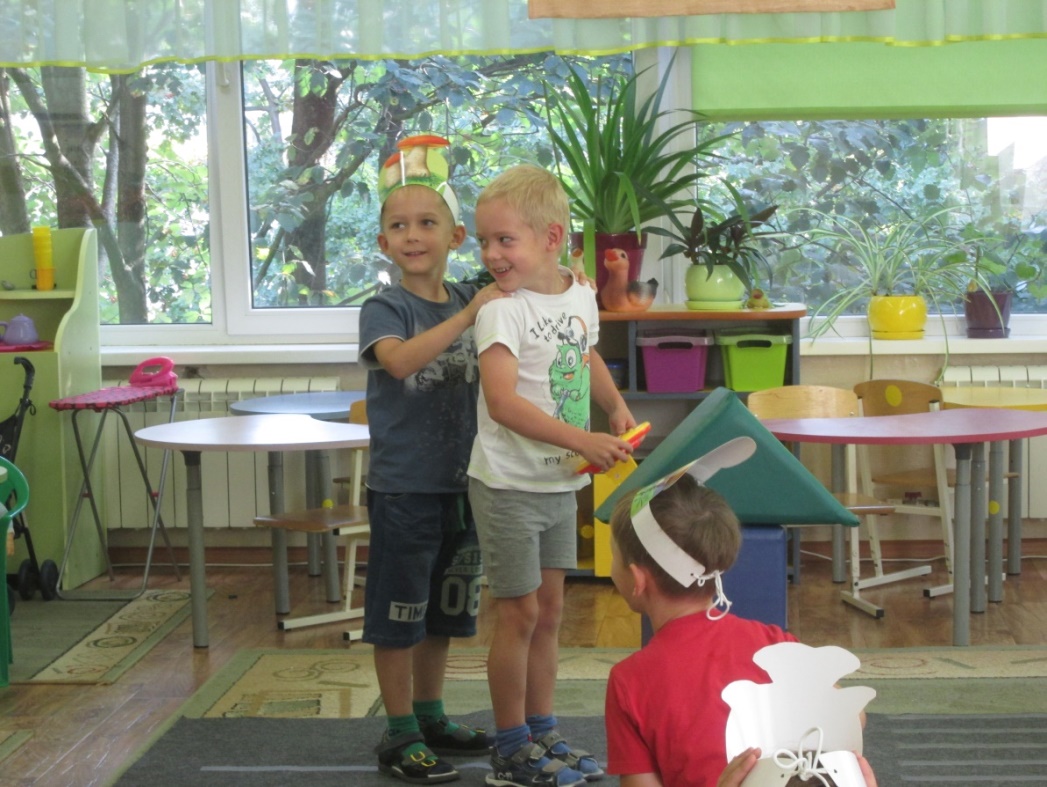 Формирование элементарных математических представлений
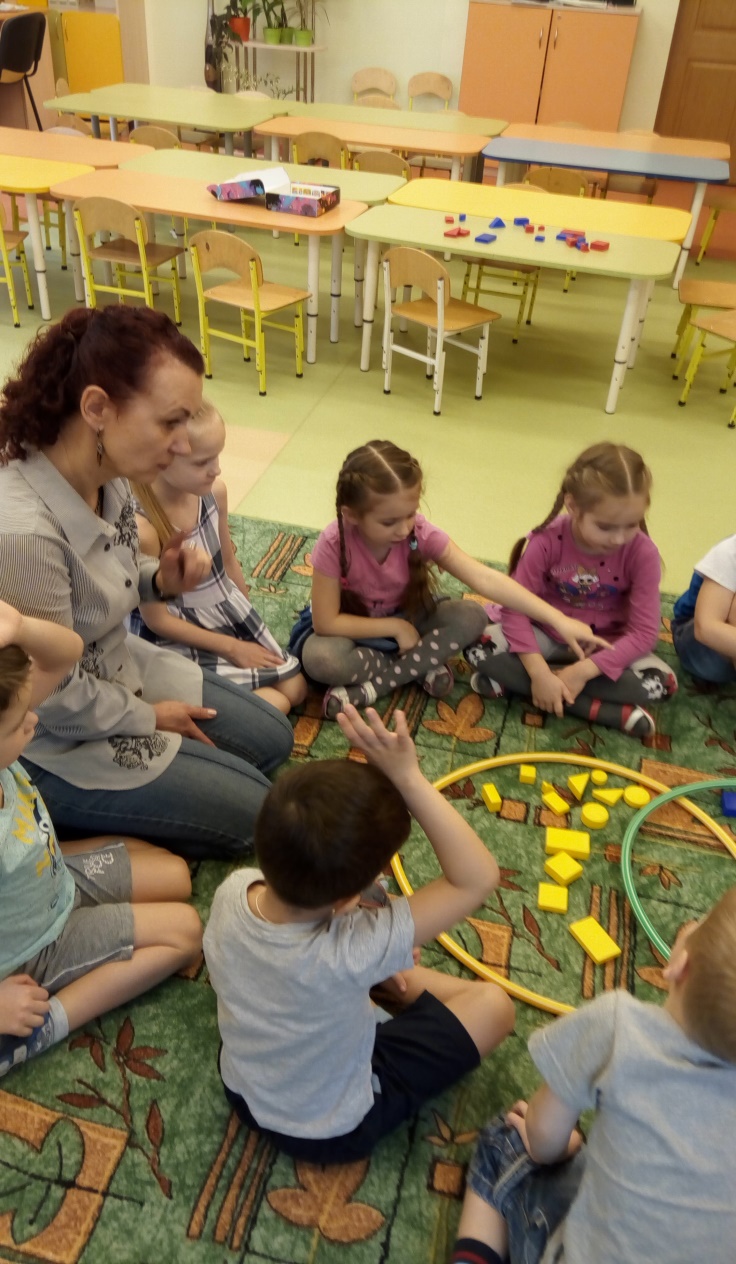 Старшая, подготовительная к школе группа
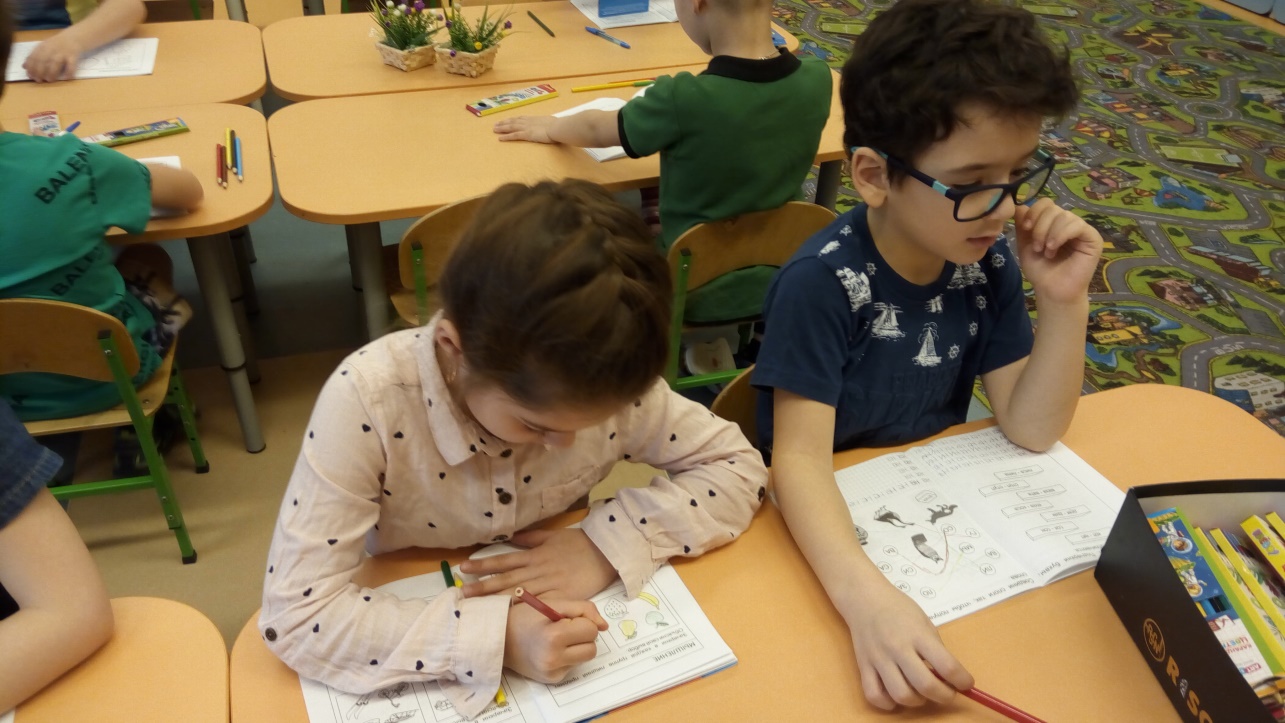 ОО «Речевое развитие»Развитие речи и приобщение детей к художественной литературе
Создание библиотеки в каждой возрастной группе
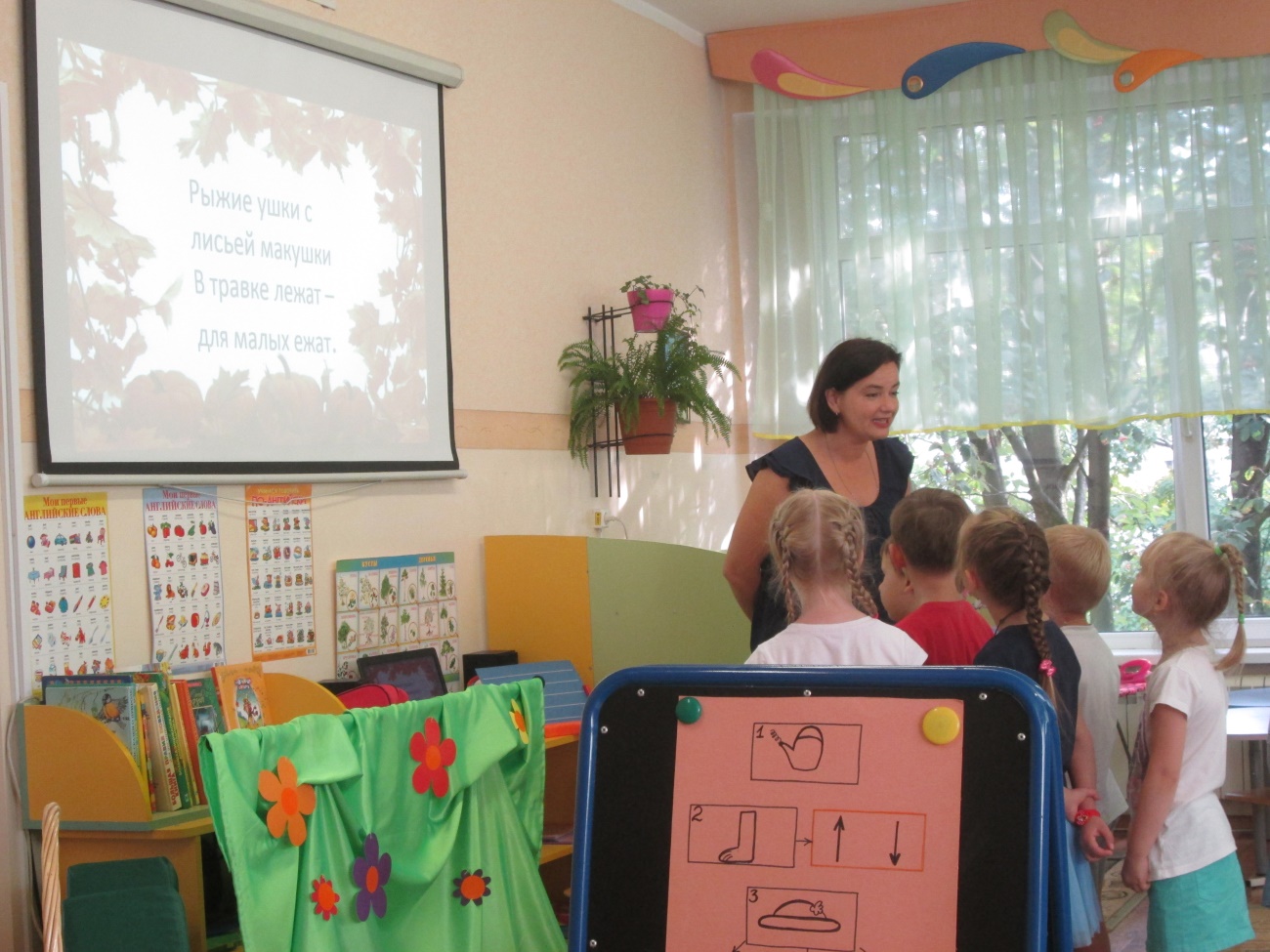 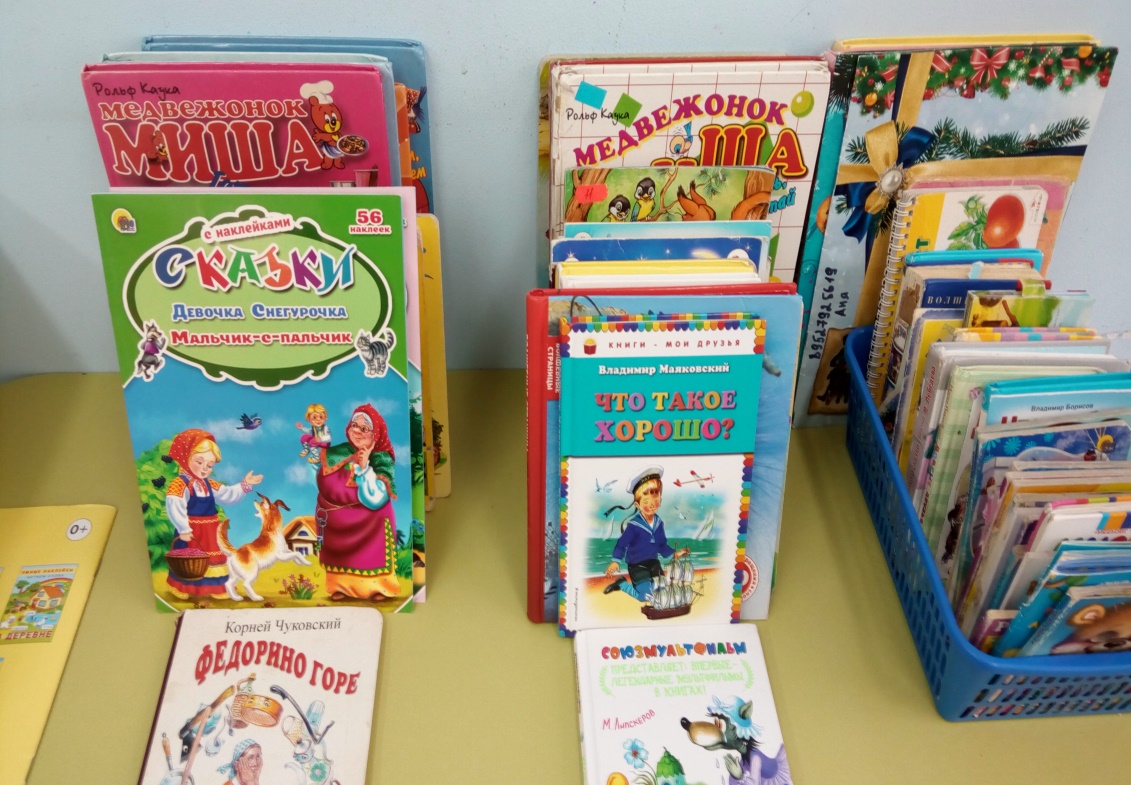 Начальная школа  Учитель начальной школы для повышения эффективности обучения использует игровые приемы, часто применяемые в детском саду.
Детский сад

 Воспитатель детского сада включает в процесс обучения специальные задания и упражнения, формирующие у ребенка предпосылки к учебной деятельности
Воспитатели, знакомясь с содержанием учебно-воспитательной работы в начальных классах, определяют перспективы развития детей и обеспечивают тот его уровень, который требует школа.
Учителя начальной школы должны знать содержание воспитательно-образовательной работы в ДОО, чтобы опираться на имеющиеся у детей представления, знания, навыки и опыт.
Совместные мероприятия педагогических коллективов ДОО, начальной школы с родителями и детьми:
Присутствие учителей начальной школы на открытых занятиях в подготовительно группе, мероприятиях типа «Квест», «Викторина». Воспитатели могут посетить открытые занятия по развитию речи, математике в начальной школе.
Проведение совместных семинаров, конференций, педагогических чтений по проблемам всесторонней готовности детей к школе.
Взаимосвязь психологов, учителей-логопедов может позволить выработать общие взгляды на готовность детей к школе.
Проведение совместных мероприятий ДОО и начальной школы оздоровительного или познавательного характера.
Экскурсии дошкольников в школу.
Преемственность программ в образовании
Английский язык в дошкольном детстве – за и против.
С какого возраста ребенок может изучать английский язык?
Английский язык можно изучать с рождения. Конечно, речь не идет о грамматике, но окружить ребенка речью вполне реально. Идеально, если сами родители говорят на английском языке, в остальных случаях, все зависит от методики.
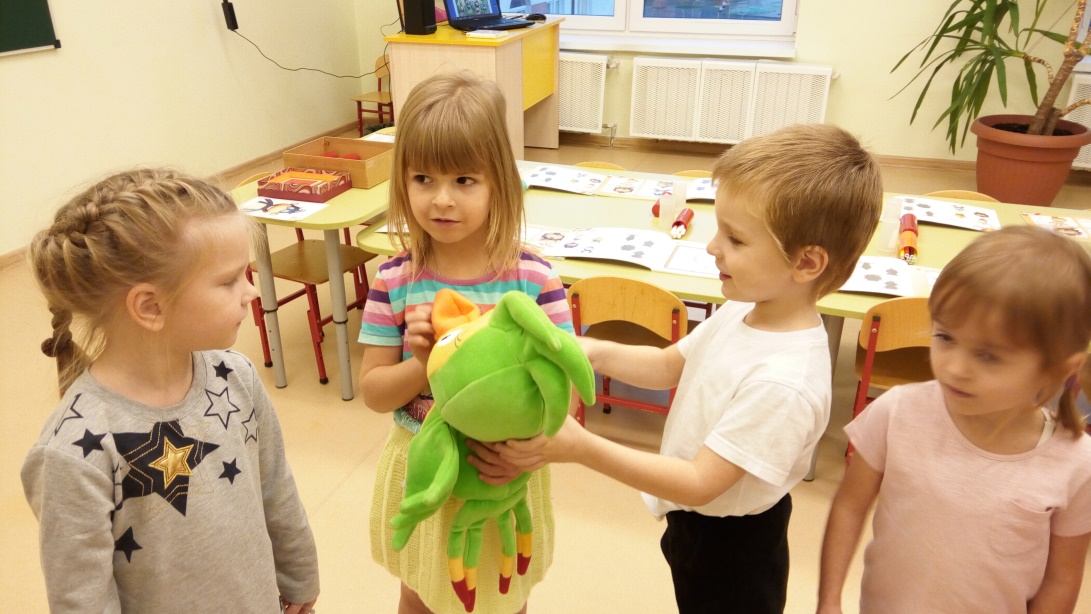 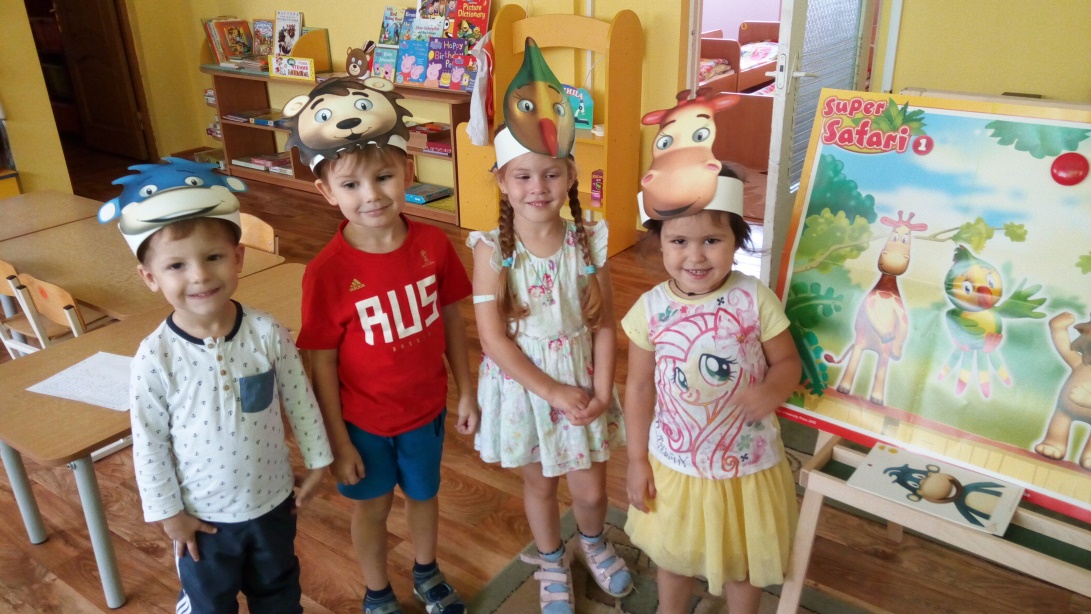 Основные задачи педагога ДОО при обучении детей английскому языку:1. Развитие фонематического слуха;2. Развитие интереса к изучению английского языка;3. Формирование представлений о значимости владения иностранным языком (английским языком).
Реализация программы по образовательным областям.
ОО «Познавательное развитие»
Формирование элементарных математических представлений
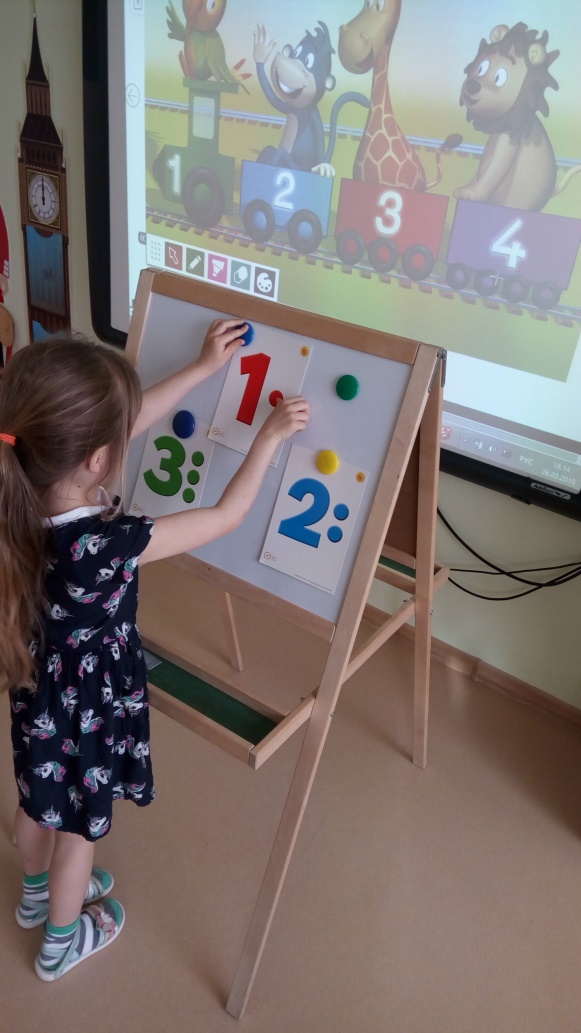 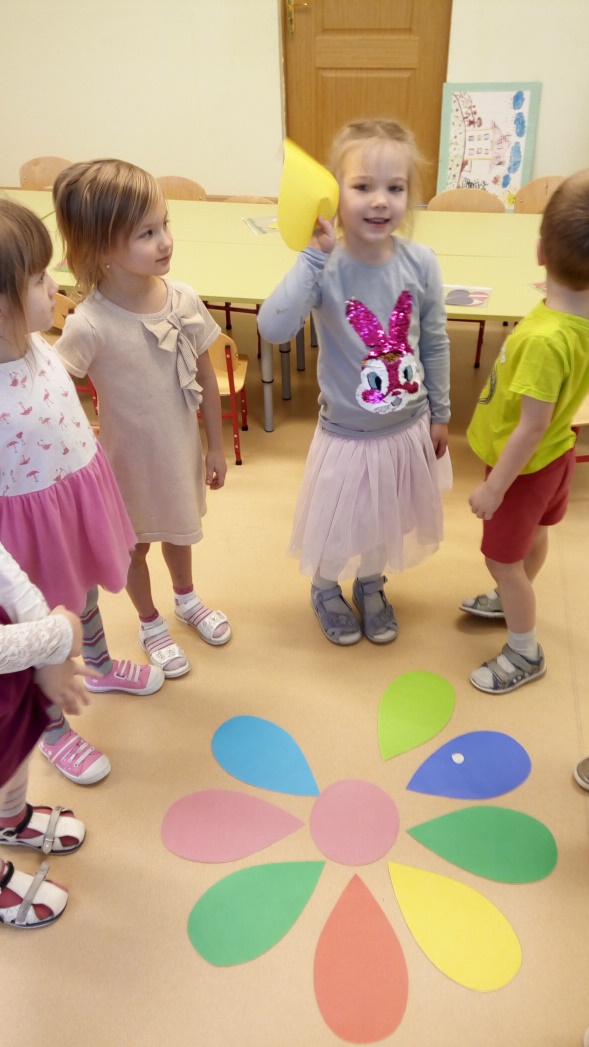 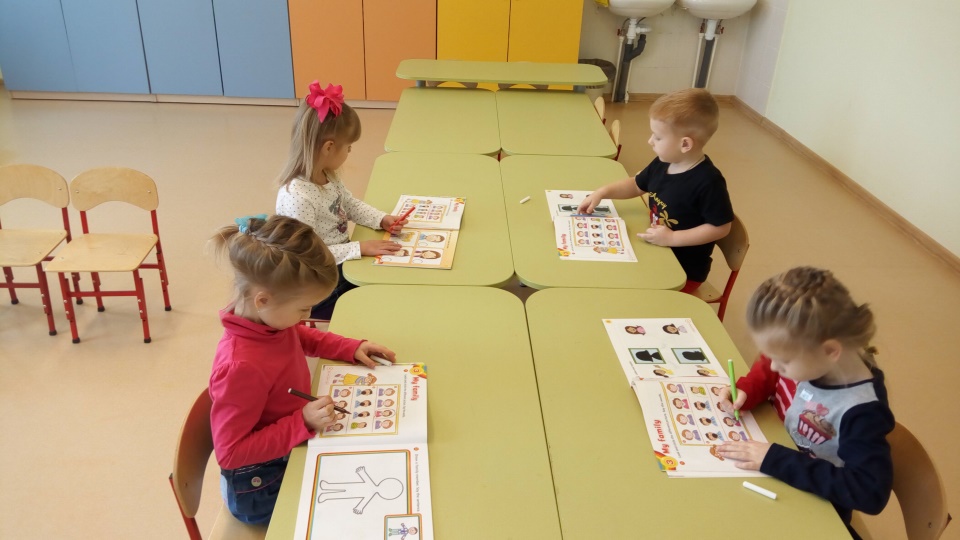 ОО «Познавательное развитие»Ребенок и окружающий мир
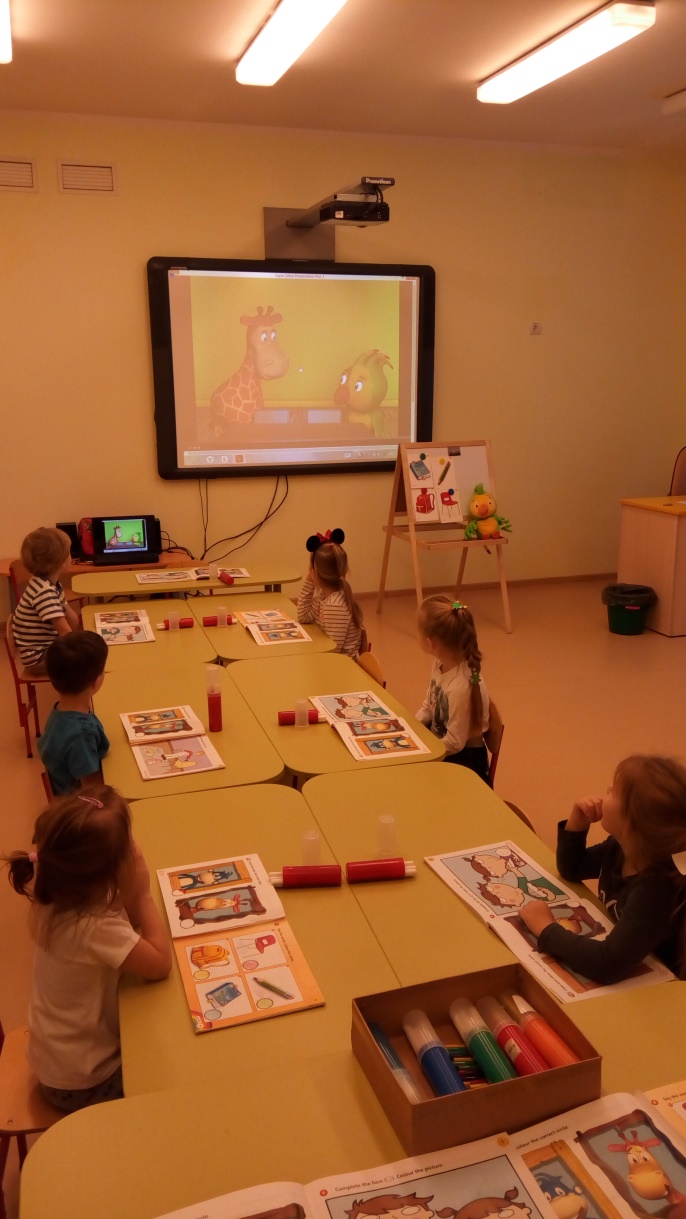 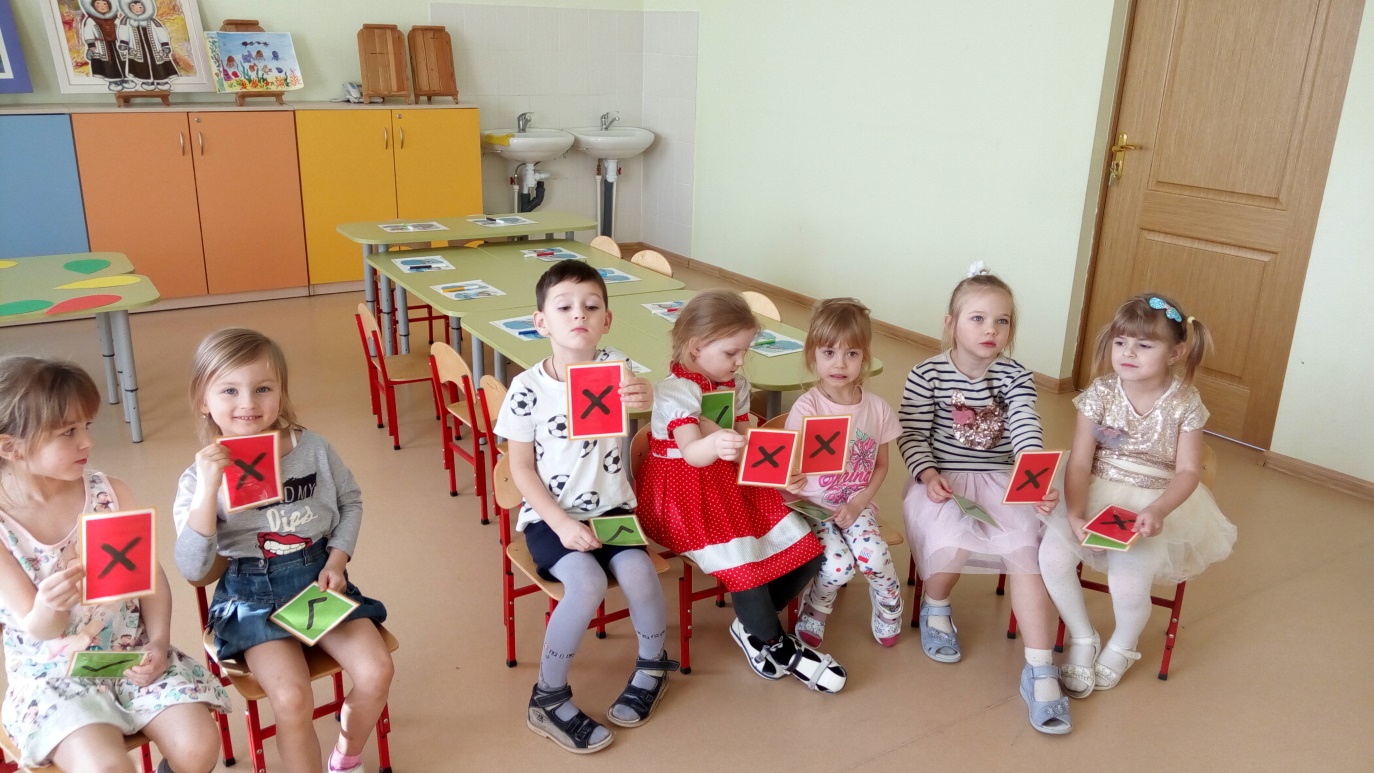 Речевое развитие, приобщение к художественной литературе
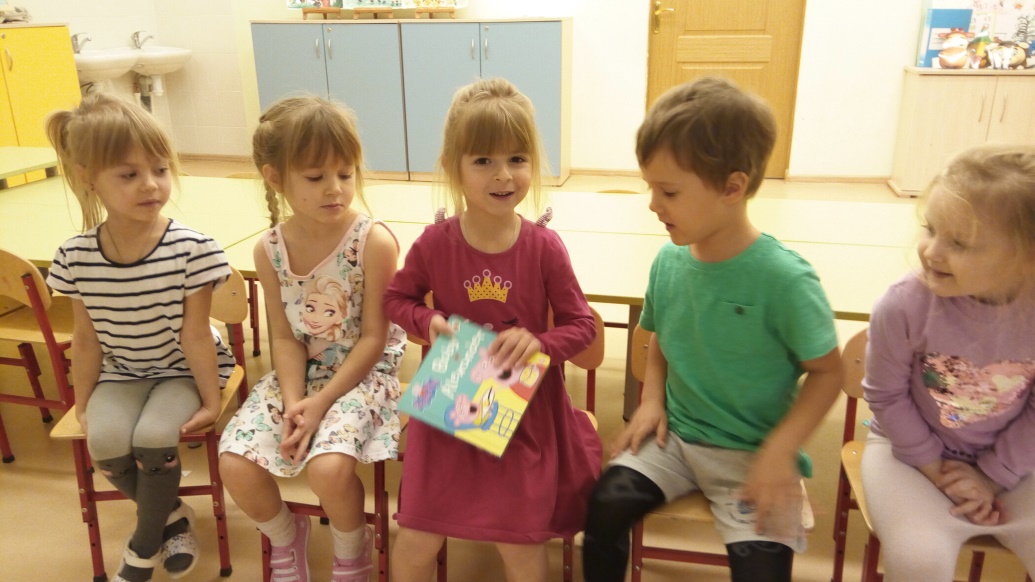 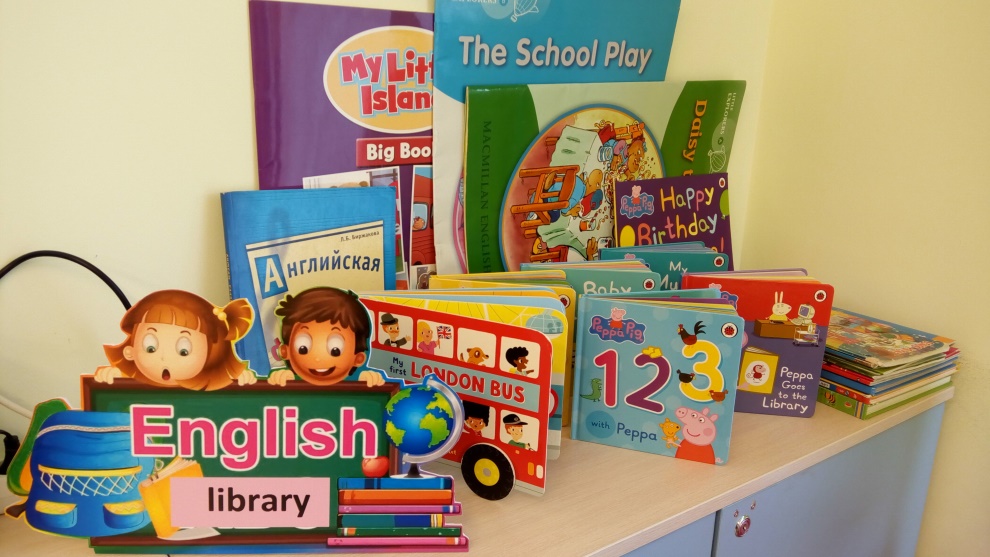 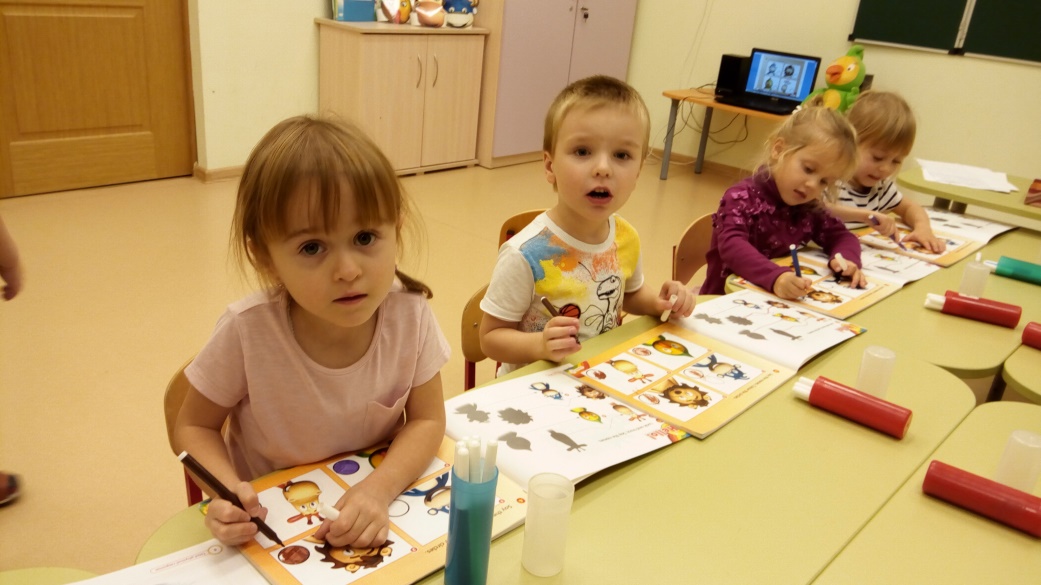 ОО «Художественно-эстетическое развитие»Аппликация, рисование.
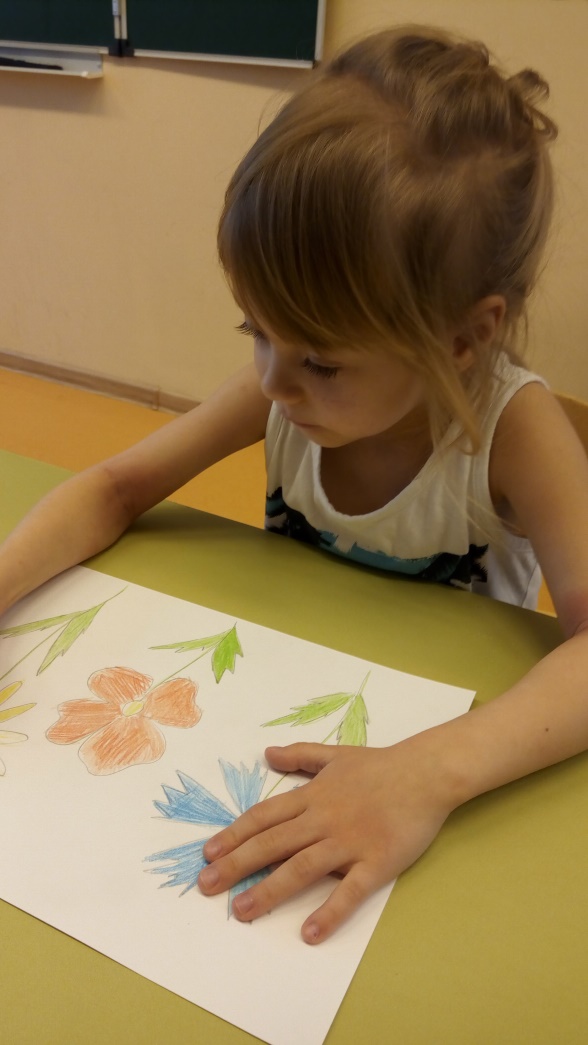 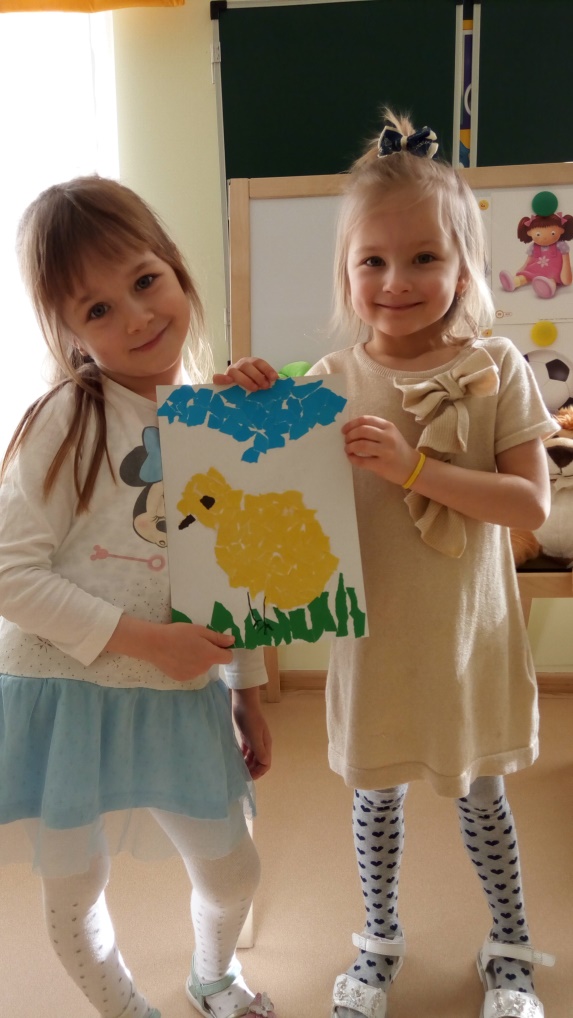 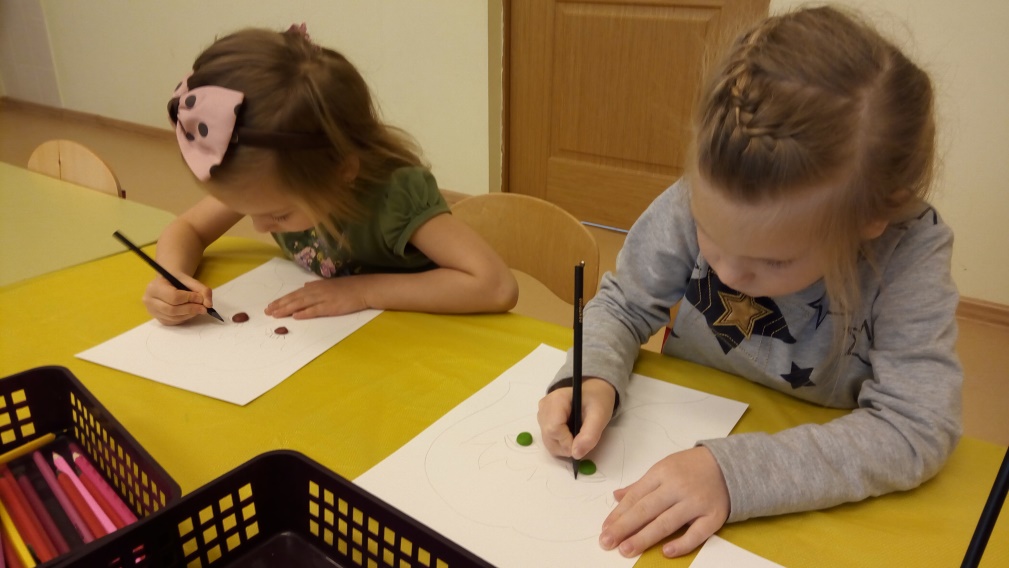 ОО «Социально-коммуникативное развитие»Театрализованные игры
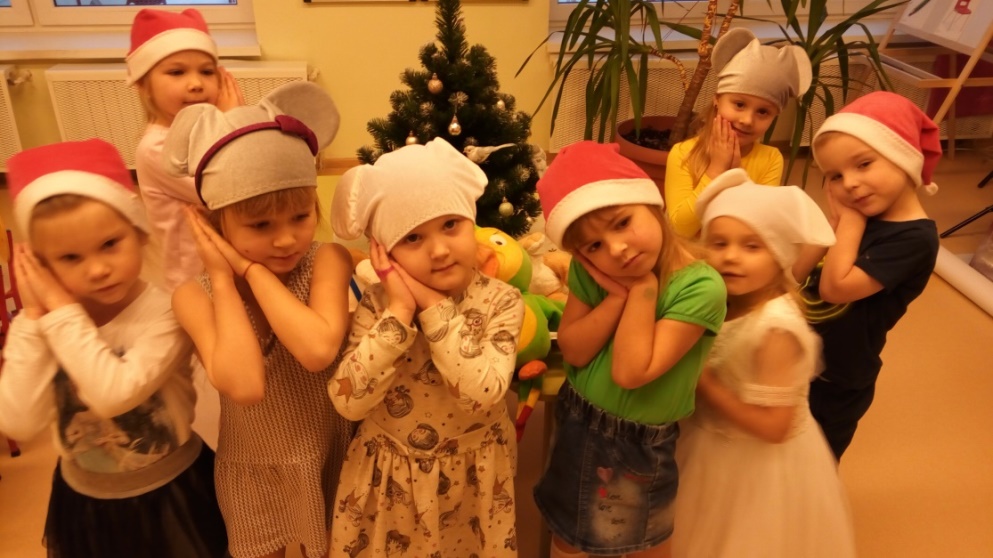 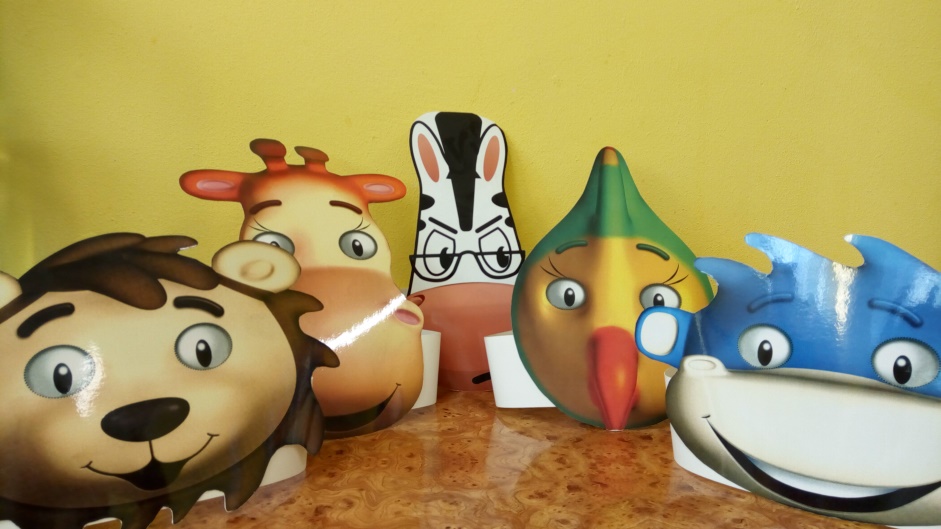 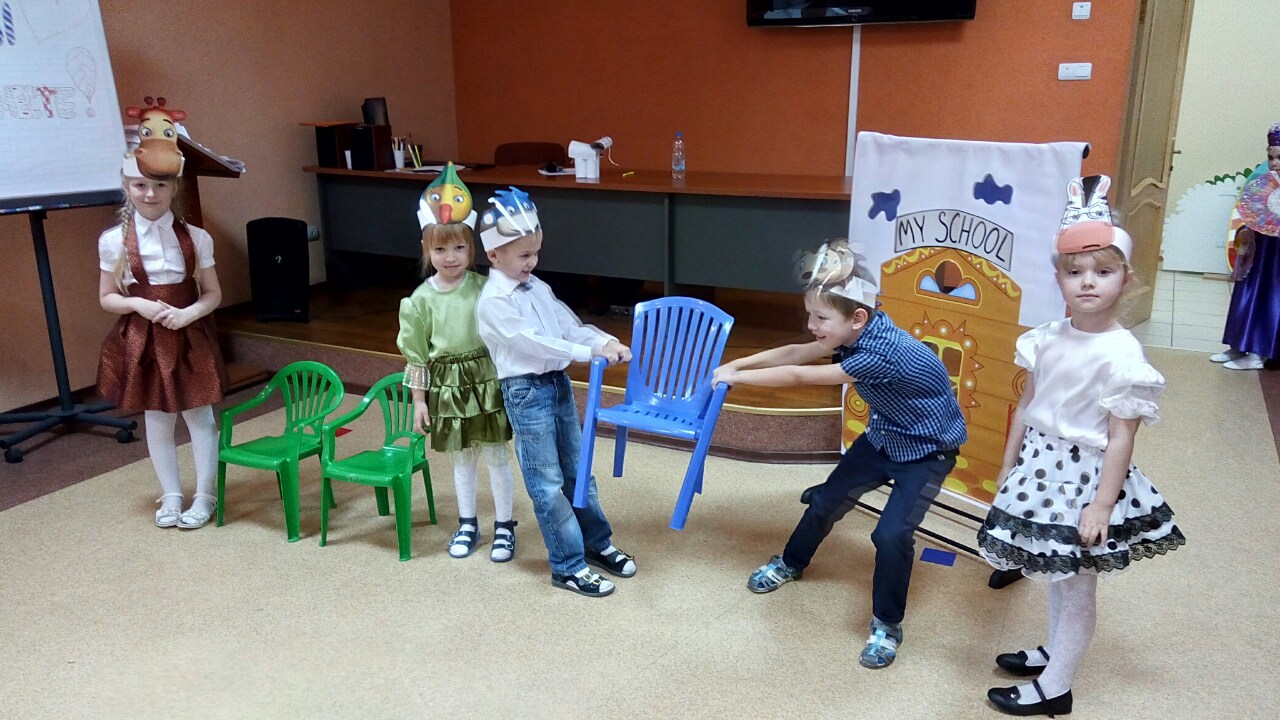 Мифы о вреде раннего изучения английского языка
Раннее изучение второго языка ведет к задержке развития родного языка.
Если ребенок живет в России и у него русскоязычные родители, он никогда по-настоящему не заговорит на английском языке.
Дети, которые учат иностранный язык, будут путаться и смешивать языки.
Взаимодействие педагогов  внутри образовательной организации и сетевое взаимодействие образовательных организаций позволяет ответить на многие вопросы в образовании
Взаимодействие педагогов д/с № 59
учитель-логопед – педагоги ДОУ – педагог психолог – родители;
взаимодействие педагогов МАДОУ д/с № 59 и МАДОУ д/с № 56, гимназии № 40, МАОУ НШ – ДС № 72;
сотрудничество с Кембриджским ресурсным центром и Книжной компанией «Британия»;
- ЧОУ КЭЛ «Ганзейская ладья».